KÜLTÜR VE KÜLTÜRÜN ÖĞELERİ
Kültür ne demektir?
Kültür bir ulus veya toplumun tarih boyunca geçirdiği yaşantılar sonucunda oluşturduğu maddi ve manevi birikimi demektir Daha kısa bir ifadeyle kültür bir toplumun yaşam biçimidir
Kültürün öğelerini iki grupta incelemek mümkündür Birinci gruba girenlere maddi unsurlar ikinci gruba girenlere ise manevi unsurlar denir
Kültürün maddi öğeleri; Toplumun her türlü araç, gereç ve teknikleridir. Maddi kültür, toplumun gelişim aşamasındaki teknolojik ilerlemesini, üretimini, teknik hüner ve becerilerini yansıtır.
Manevi kültür, toplumların kendine özgü davranışlar olduğu için, milli ve orijinaldir. Gerçek kültür de budur. Eğer bir kültürün özü terk edilecek olursa veya toptan terk edilirse, o milletten, o toplumdan  eser kalmaz.
Kültürün maddi öğelerini şunlardır:
Sanat,
Mimari
Edebiyat eserleri 
Köprüler 
Kervansaraylar 
Camiler 
Müzik aletleri ve eserleri, 
Destanlar 
Bu gruba örnek olarak verilebilir 
Giyim-kuşamla  ilgili öğeler ile günlük hayatta kullanılan çeşitli araç ve gereçlerde maddi kültür öğeleridir
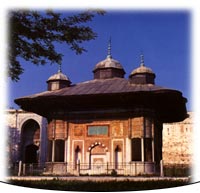 Sultanahmet Meydan Çeşmesi
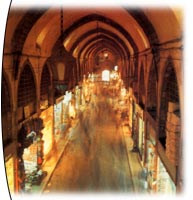 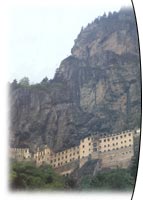 İstanbul Mısır Çarşı
Trabzon Maçka Sümela manastı
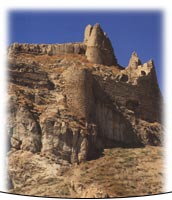 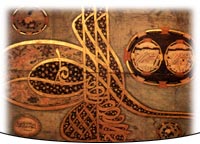 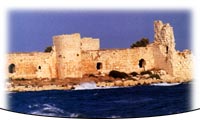 Sultan III. Osman'ın Tuğrası
İstanbul
Van kalesi
İçel erdemli kız kalesi
[Speaker Notes: Sultan III. Osman'ın Tuğrası Ahşap üstüne Edirnekari, 1757. İstanbul]
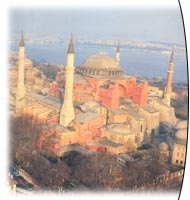 Ayasofya İstanbul
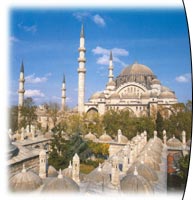 Süleymaniye İstanbul
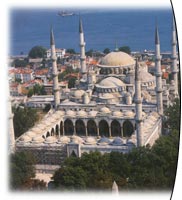 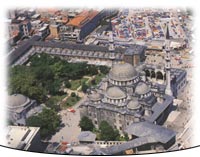 Sultan Ahmet İstanbul
Eminönü Yeni cami ve mısır çarşısı
[Speaker Notes: Ayasofya İstanbul]
Diyarbakır Malabadi köprüsü
Rumeli hisarı
Edirne bedesteni
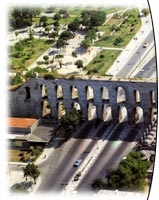 İstanbul Saraçhane Bozdoğan köprüsü
Konya Karatay Medresesi
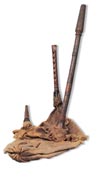 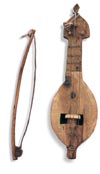 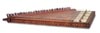 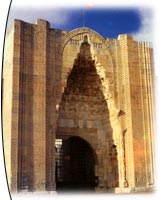 Alaattin Kervansaray Konya
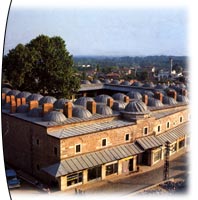 Rüstem paşa kervansarayı Edirne
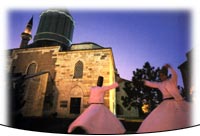 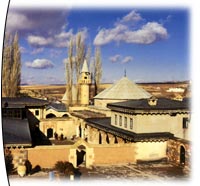 Mevlevi dergahı Konya
Hacı Bektaş dergahı Nevşehir
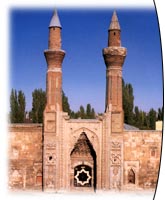 Sivas Gök medrese
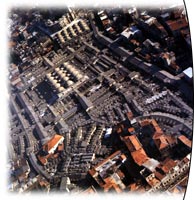 İstanbul kapalı çarşı
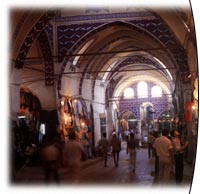 İstanbul kapalı çarşı
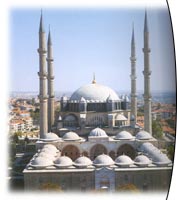 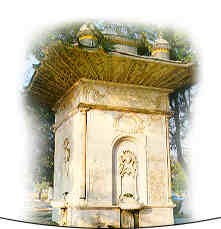 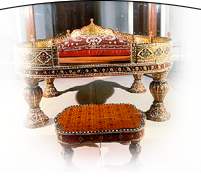 Edirne  Selimiye
Mihrişan Sultan Meydan Çeşmesi İst.
Topkapı Nadirşah Tahtı
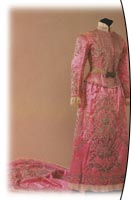 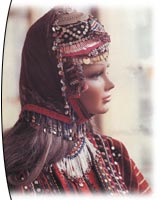 Çanakkale Edremit yöresinde gelin başlığı
Gelinlik XIX. yüzyıl, İstanbul, atlas üzerine sim, pul işlemeli (Sadberk Hanım Müzesi)
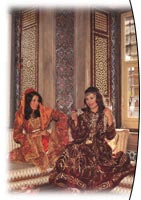 Kadın giysileri
[Speaker Notes: Gelinlik]
Manevi öğeler ise şunlardır:
Dil, ahlak kuralları, din, estetik anlayışlar örf ve adetler, gelenek ve görenekler, düşünce eserleri, tarih bilinci, vatan, bayrak, istiklal marşı vb 

Kültürün maddi ve manevi öğelerini birbirinden ayrı görmek olanaksızdır. Çünkü bunlar birbirlerinden sürekli etkilenmektedirler Ortaya konulmuş bir maddi öğenin arkasında mutlaka manevi unsurların etkisi vardır 

Bütün bu kültür öğeleri Türkiye Cumhuriyeti Devletinin koruması altındadır. Bunun için, her Türk vatandaşının bu değerlere sahip çıkması gerekir. Kültürel değerlerine sahip çıkmayan uluslar özgürlüklerini korumada sıkıntıya düşerler
Kültürün özellikleri nelerdir?
 Kültürün özellikleri:
 Kültür öğrenilir.
 Kültür tarihîdir ve süreklidir.
 Kültür toplumsaldır.
 Kültür, insan ihtiyaçlarını karşılayıcı ve doyum sağlayıcıdır.
 Kültür değişkendir.
 Kültür bütünleştiricidir.
Kültür hangi bilimlerle iç içedir?
 Kültür; tarih, biyoloji, ekoloji (çevre bilimi), tıp, ahlâk, din, coğrafya, eğitim, linguistik
 (dil bilimi), antropoloji (insan bilimi), arkeoloji (yer bilimi), sosyoloji
 (toplum bilimi), siyaset gibi bilim dalları ile doğrudan veya dolaylı ilişki içerisindedir.
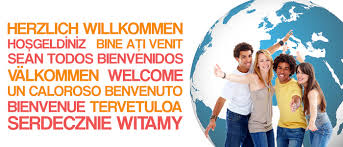 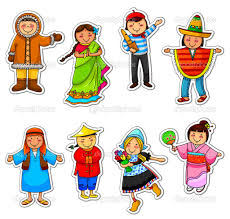 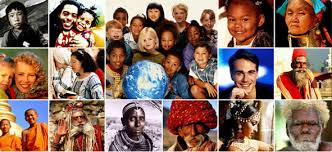 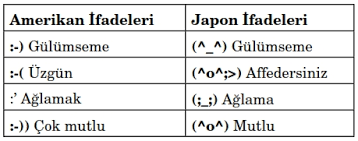 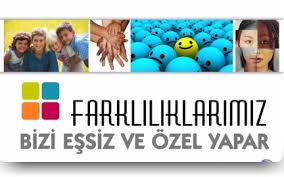 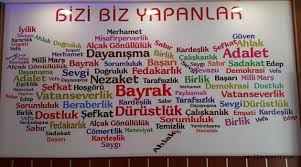 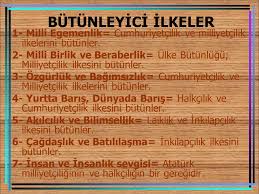 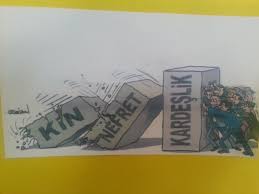 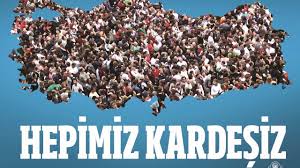